以適當的科技與風險評估的角度來看核能系統
班級：車輛三甲
學號：49915121
姓名：曾嘉輝
指導老師：林聰益
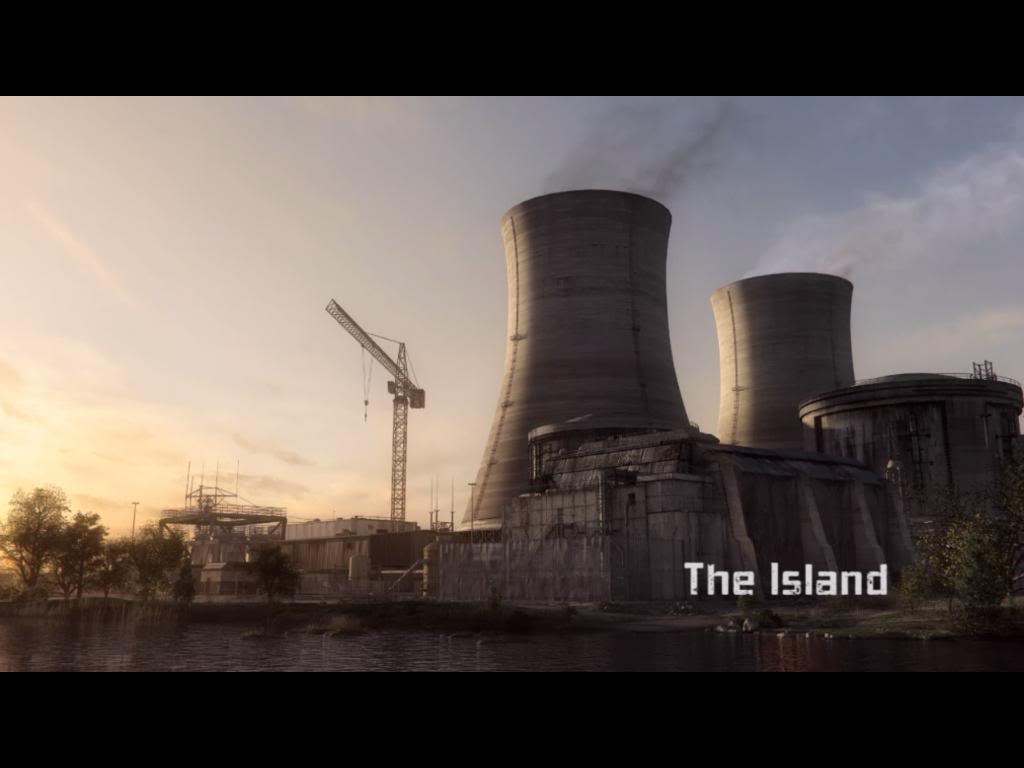 目錄
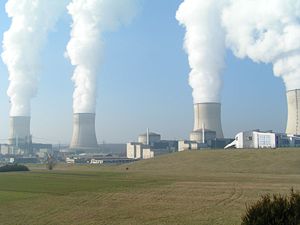 核能簡介
核能發電原理
核能的優缺點
核能的經濟效益
核能對環境的影響
核廢料的管理
結論
核能簡介
核能（英語：Nuclear energy），又稱原子能，是由組成原子核的粒子之間發生的反應釋放出的能量。 原子能比化學反應中釋放的熱能要大將近5千萬倍：鈾核裂變的這種原子能釋放形式約為200，000，000電子伏特（一種能量單位），而碳的燃燒這種化學反應能量僅放出4．1電子伏特。
1905年，阿爾伯特。愛因斯坦提出狹義相對論，之後作為推論，又提出質能方程E=mc²，（其中E=能量，m=質量，c=光速常量）。自此核能得到科學的解釋和開發利用。
核能的原理
原子核由中子和質子構成。每個中子和質子都有自己的質量。但一個原子核的質量不完全等於每個中子和質子的質量和。 　 比如氦原子的質量M()＝4.002603原子質量單位（u）,氫原子的質量M()＝1.007825u,中子的質量M(n）＝1.008665u
　　氦核（）的質量與組成它的2質子（即2個氫原子）與2個中子質量和不同：
　　2×M()＋2×M(n)＝2×1.007825u＋2×1.008665u＝4.032980u
　　M（）= 4.002603u
　　其差值為：
　　△M＝4.032980u－4.002603u＝0.030377u
      當二個中子和二個質子組成一個氦核時，要損失△M＝0.030377u的質量。通過愛因斯坦的質能方程，可以算出由兩個中子和兩個質子形成一個氦核釋放的能量是 ΔE＝ΔM  ＝28.30兆電子伏
核能的原理
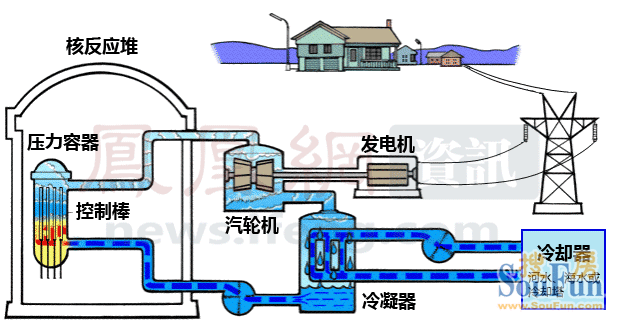 核能的優點
以少量的核子燃料即可產生大量的能量，而 其輸送（搬運）及儲存均容易。低濃縮鈾1噸具 有相當於約5萬噸的重油之能量。
核子燃料以資源而言，可望能供應。
在環境保全上為有利，而乾淨的能量供給源。
將來開發高束增殖爐及核融合爐後，即成為 豐富的能源。
利用中子撞擊天然鈾原子核引起連鎖反應發 生大量核能轉換熱量加熱水推動原動機。
核能變成熱能之裝置稱為反應爐。
核能的缺點
同容量發電廠之建設成本高於汽力、水力電廠。
單位輸出蒸氣消耗量為汽力電廠之1.6～1.8倍。
用直接循環式反應爐時爐內發生之蒸氣直接導入 汽輪機，操作時須注意帶有輻射線蒸氣。
核能發電雖然有多重的安全設置，但是因為核能本身的發生性物質原本就具有很大的危險和傷害性質，所以對人類來說，在還沒有掌控以前都不建議使用。
核能的經濟效益
核能發電是最經濟的能源，無論是營運的內部成本，或是代表環境負擔的外部成本。從內部成本（Internal Cost）來看，核能發電的確是最經濟的能源，所有核能使用國家都贊同。去年我國各種主要發電方式成本如表1。根據資料，台電核能部門發電量佔23%，卻替該公司淨賺232億元，佔該公司當年稅後盈餘的94%！
核能對環境的影響
由於核能發電的熱效率較火力發電為低，故核能發電的熱污染確實較火力發電為嚴重。提高發電機組的熱效率，需增加相當多的設備。設備的裝置費用，可以由因熱效率提高而節省下的燃料費中獲得補償。核能發電的燃料成本較低，故提高核能電廠熱效率所需的設備增購費用，可能無法由節省下來的燃料費中賺回來，故不值得投資。核能電廠熱效率的提高，將使電廠的設計變得非常複雜，複雜的系統必定較易故障。核能電廠的建廠投資成本非常大，任何設備發生故障，均會使電廠無法發電，將會對電力公司帶來較大的財務損失。因此從技術層面來說，核電廠的熱效率絕對可以提高，但從經濟層面考量，則不值得如此做。
核廢料的管理
一般來說，物質的放射性會隨時間的推移而減弱，所以原則上所有放射性廢料都可以與外界隔絕一段時間，達到使其組分不再能引起危害的目的。醫用放射性物質或工業放射性物質的封存時間一般為幾小時至幾年，而高級廢料則需要封藏上千年。如今，處置這幾類放射性廢料的主要途徑有：
隔離或儲存短壽命的廢料；
近地面處理低級廢料和一部分中級廢料；
地下深入保護性掩埋（深地質處理）長壽命的高級廢料。
     作為聯合國國際原子能機構(IAEA)的乏燃料管理安全和放射性廢料管理安全聯合公約章程的一部分，簽署協議的大部分已開發國家放射性核廢料的存量及處理辦法的概要會定期地公布並被進行評審。
核廢料的處理方式
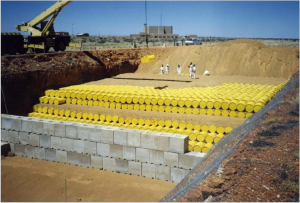 結論
核能發電其實可以帶來許許多多的便利，在我完成這份報告后我瞭解到了其實核能並非不好的能源，許多的角度上是人類的處理方式造成核能其實是不好的資源，但是這一些錯誤又是無法避免的，所以我們還是盡可能的不要去使用到核能，但是事實上其他的能源對環境還是有所影響的，所以我們唯一的方法還是主動的去節省能源，才能對我們的下一代還有我們的地球環境去盡一份心力。